Paaristõuked ning teadusuuringud
Vahur TeppanESL kevadseminar, 1.-3.juuni 2018
Klassikatehnika evolutsioon…
Double poling is here to stay and it will change the face of our beloved sport.“  ~ Toni Roponen
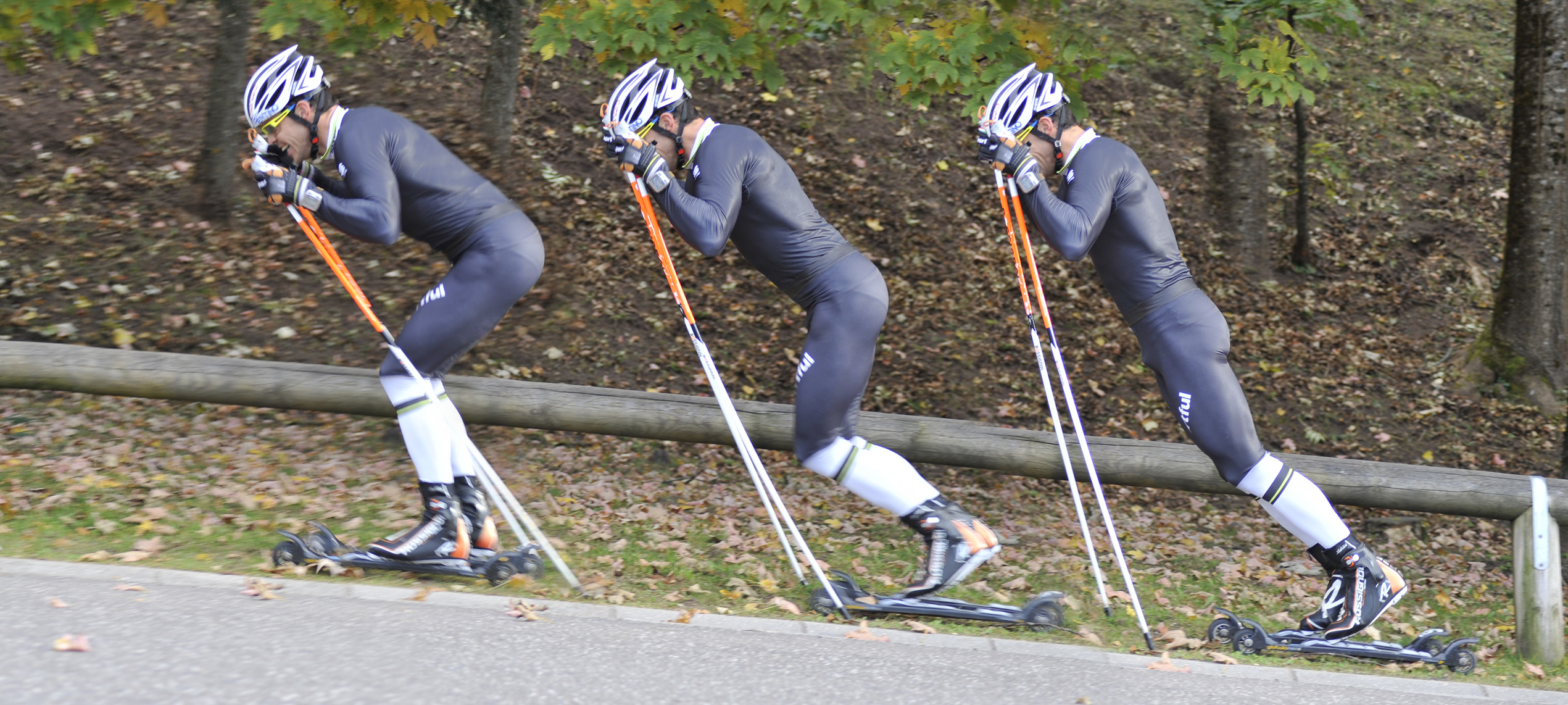 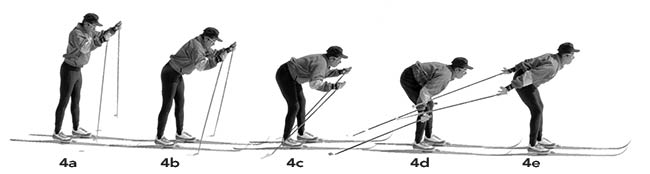 1
Tänapäeva murdmaasuusatamine on kiirem kui ta oli varem?
Suusatamise kiirus 2017/18 vs 1998/99 MK sarjas
KL sprint /AVG	Uisk sprint/AVG	KL sprint/kiireim	Uisk sprint/kiireim
Naised		23,3km/h	29,5km/h	26,3km/h	34,2km/h
Mehed		27,3km/h	33,8km/h	30,2km/h	39,1km/h (10,87m/s)
				
			KL dist./AVG		KL dist./Kiireim
Naised	2018		23,3km/h		25,2km/h
Naised 1999		20,6km/h (21,34km/h)	24,2km/h (23,4km/h)

Mehed	2018		26,1km/h		28,3km/h
Mehed 1999		22,4km/h (23,32km/h)	25,9km/h
							*Georg Zipfel, Deutscher Skiverband, April 2018
							*www.fis-ski-com / hooaeg 1998/1999
Kiireimad ajad Vasaloppetil
10 kiireimat aega Vasaloppetil			Keskmine aeg (kuni 2011)
2012: Jörgen Brink (SWE) 		3:38:41		1950
1998: Peter Göransson (SWE) 	3:38:57		1960	- 31:45 vs 1950
2004: Anders Aukland (NOR) 	3:48:42		1970	- 16:07 vs 1960
1986: Bengt Hassis (SWE) 		3:48:55		1980	- 24:09 vs 1970
2013: Jørgen Aukland (NOR) 	3:50:49		1990	- 13:06 vs 1980
2005: Oskar Svärd (SWE) 		3:51:47		2000	- 2:18 vs 1990
2011: Jörgen Brink (SWE) 		3:51:51		2010	- 12:12 vs 2000
1992: Jan Ottosson (SWE) 		3:57:04
2017: John Kristian Dahl (NOR) 	3:57:18
1983: Konrad Hallenbarter (SUI) 	3:58:08								*Wikipedia.org
15km klassikatehnika individuaalstart MK-sarjas
* www.fis-ski.com
Teadusuuringute arv paaristõugete kohta
* https://www.ncbi.nlm.nih.gov/pubmed/
2
Kuidas on mõjutanud suurem kiirus paaristõukelist suusatehnikat?
2.1
Tehnoloogia areng
Stöggl T, Karlöf L.Mechanical behaviour of cross-country ski racing poles during double poling Sports Biomechanics 2013; 12(4): 365-380https://www.ncbi.nlm.nih.gov/pubmed/24466649
Stöggl ja Karlöf on oma 2013 uuringus püüdnud hinnata suusakeppide mehaanilist käitumist paaristõugetel ning võrrelnud tulemusi suusakepi tootjate laboratoorsete testidega. 
Kolmnurkse kujuga kepitorud näitasid suurimat jäikust ja väikseimat muutlikkust (variability) maksimaalsel painutamisel. 
Leiti, et suurim paine tekkis suusakepi keskosas. See erines laborite standard staatiliste testide tulemustest. Leiti, et suurenenud tõusunurk andis suurima muutuse suusakepi paindele ning tuvastati ilmselged erinevused erinevate suusakepitootjate testides.
2.2
Suusatehnika?
Stöggl TL, Müller E. Kinematic determinants and physiological response of cross-country skiing at maximal speedMedicine and Sciense in Sports and Exercise 2009; 41(7): 1476-1487https://www.ncbi.nlm.nih.gov/pubmed/19516152
Stöggl TL; Müller E, uurisid 2009.a murdmaasuusatajate kinemaatilisi näitajaid ning füsioloogilist mõju maksimaalsetel kiirustel. 
Varasemate uuringutega võrreldes genereerisid sportlased 34% suuremaid kiirusi, saavutades need tõuketsükli sagedust tõstes samal ajal hoides tõuketsükli pikkust. 
Vahelduvtõukelise sõiduviisis kasutati erinevaid tehnikastrateegiaid kiiruse tõustes, kuid paaristõugetes oli tendents optimaalse tõukepikkuse ja sageduse suunas. Tõukejõu aeg oli ~180ms V2 uisus ning ~210ms paaristõugetes. 
Varasemate uuringutega suurenenud suusatamise kiirus ja tõuketsüklipikkus ning positiivne korrelatsioon hoofaasi pikkusega rõhutab efektiivsete jõurakendamise faaside olulisust lühikese aja vältel ning annab alust soovitada tõsta plahvatuslikku- ning maksimaaljõudu arendavate treeningute osakaalu, et suurendada jõuimpulssi.
Lindinger SJ, Holmberg HC, Müller E, Rapp W. Changes in upper body muscle activity with increasing double poling velocities in elite cross-country skiing. European Journal of Applied Physiology 2009; 106(3): 353-363 https://www.ncbi.nlm.nih.gov/pubmed/19280214
Lindinger SJ jt. on 2009.a uurinud kuidas kontrollivad eliitmurdmaasuusatajad kiirust paaristõukelises sõidutehnikas. 
Leiti, et eliitsuusatajad suurendavad kiiruse suurenedes nii tõukesagedust kui tõukepikkust. Tõukepikkuse suurenemine on saavutatud tõukejõu suurenemisega, mitte tõukele kuluva aja vähendamisega. Kõrgemate kiirustega kohanemisele aitasid kaasa suurenenud liikumisulatus, väiksem minimaalne liigesnurk- ja suuremad nurkkiirused küünarvarre-, puusa- ja põlveliigestes.
Stöggl T, Holmberg HC. Force interaction and 3D pole movement in double poling. Scandinavian journal of Medicine & Science in Sports 2011; 21(6):e393-404 https://www.ncbi.nlm.nih.gov/pubmed/21545537
Stöggl ja Holmberg on 2011 a uuringus leidnud, et suurtel kiirustel suusatades peaksid suusatajad proovima kombineerida suurt kepijõudu sobiva kepijõu ajastusega ning sobivat kepi ning kehaasendeid keppide etteliikumise ja tõukefaasi ajal. 
Treeningfookus peaks olema tõuke algfaasis rakendava jõu (pole force) arendamisel läbi erialase jõu võime loomise ning selle jõu võime rakendamist paaristõuketreeningutel.
Stöggl T, Holmberg HC. Double-Poling Biomechanics of Elite Cross-country Skiers: Flat versus Uphill Terrain. Medicine and Science in Sports and Exercise 2016; 48(8): 1580-1589 https://www.ncbi.nlm.nih.gov/pubmed/27031747
Stöggl ja Holmberg uurisid 2016.aastal paaristõukelise sõiduviisi biomehaanika erinevusi eliit murdmaasuusatajatel lauskmaa ja tõusul sõidu vahel tingituna uuenduslikult suurenenud paaristõuke kasutatavuse vahel tipptasemel. 
13 tipp meessuusatajat läbisid testi rullsuusalindil kahel erineval kiirusel (13 ja 24km/h ning 15 ja 28,5km/h) ja kahel erineval tõusunurgal (1 ja 7 kraadi). Mõõdeti tõukejõudu ja 3D kehakineetikat.
Leiti, et ülesmäge paaristõugetel olid kepi tõukeaeg palju lühem (-48%) (swing time) ning maksimaalsed kepijõud suuremad (+13%) ja genereeritud hilisemas tõukefaasis (+68%). Lisaks sellele olid kepijõud (pole forces) 18% efektiivsemalt tõukejõusse orienteeritud. 
Ülesmäge paaristõugetel olid suustajate küünarvarred rohkem kõverdunud. Õlad olid väiksemas ettekaldes ja vähem „abducted“ kogu tõukefaasi jooksul. Põlved ja hüppeliigesed olid rohkem kõverdatud, rindkere oli püstisem, puusade kõverdus oli väiksem ja täheldati lühenenud tahapoole swing-i pärast tõuget. 
Ülesmäge paaristõugetel tõstsid suustajad 25% enam oma massikeset saades maksimaalse pöiale tõusu ning maksimaalse vertikaalse asendi kepi mahaasetamise  ajahetkele lähemale.
Holmberg HC, Lindinger S, Stöggl T, Björklund G, Müller E. Contribution of the legs to double-poling performance in elite cross-country skiers. Medicine and Science in Sports and Exercise 2006; 38(10): 1853-1860 https://www.ncbi.nlm.nih.gov/pubmed/17019309
Holmberg ja kolleegid on 2006.a uurimistöös leidnud, et põlve ning hüppeliigese liikumine on oskusliku paaristõuke soorituse oluline osa. Nende liigeste elimineerimine liigutustegevusest pärsib märgatavalt paaristõugete sooritust ning mõjub negatiivselt nii biomehhaanilistele kui füsioloogilistele muutujatele.
Zoppirolli C, Pellegrini B, Modena R, Savoldelli A, Bortolan L, et al. Changes in upper and lower body muscle involvement at increasing double poling velocities: an ecological study. Scandinavian Journal of Medicine & Science in Sports 2016; 10.1111/sms.12783 https://www.ncbi.nlm.nih.gov/pubmed/27726202
Zoppirolli ja kolleegid uurisid üla-ning alakeha lihaste kaasatuse muutust kui tõsta paaristõugetega sõidu kiirust. 
Uuriti 21 hästitreenitud meesmurdmaasuustajat, kes läbisid 5 x 3min paaristõuke testid lumisel rajal 15, 16,5, 19,5 ja 21km/h kiiruse juures. VI katsel hoiti konstantselt maksimumkiirust. Mõõdeti seitsme lihase EMG-d, randmekiirendust ja südamelöögisagedust iga sõidu viimasel minutil. Arvutati ka tõuketsükli ja tõukesagedused ja ajad.
Paaristõukelise sõidu kiiruse tõustes 65% SLS kuni 100% SLS jäi ülakeha lihaste aktiivsus konstantseks, kuid kõhulihaste ja jalgade aktiivsus tõusis märkimisväärselt (rectus abdominis, ja rectus femoris). 
Kiiruse tõustes paaristõukelises sõiduviisis annavad kõhu- ning jalalihased muutuselt suurema osa liikumisse, et toetada ülakeha lihaste piiratud võimsust. 
Suur kere keskosa (core) lihaste kaasatus muutub strateegiliselt oluliseks, et tulla toime suurenenud tõukejõu vajadusega.
Sõida nagu boss!
2.3
Lihasmass?Jõud?
Kehaehitus?
Stöggl T, Enqvist J, Muller E, Holmberg HC. Relationships between body composition, body dimensions, and peak speed in cross-country sprint skiingJournal of Sports Sciences 2010; 28(2): 161-169https://www.ncbi.nlm.nih.gov/pubmed/20391090
Stöggl T jt uurisid 2010a. Keha ehituse  ja mõõtute rolli murdmaasuusatamise sprindi tippkiiruse vahel. Sprindis, kus tulemuslikkuses omavad enim rolli jõud ning maksimaalne kiirus. 
Leiti, et keha pikkus ei korreleerunud ühegi kasutatud tehnikaviisiga, küll aga puhas kere lihasmass, kehamassiindeks ja kogu keha lihamass ning kehamass olid positiivses korrelatsioonis paaristõuke tippkiirusega. Järeldati, et kere lihasmassi suurendamisele tähelepanu suunamine on eriti oluline just paaristõugetes.
Leiti ka, et pikemate keppide kasutamine (sõltuvalt kehapikkusest) omab samuti kasutegurit nii paaristõukelist kui vahelduvtõukelist sõiduviisi kasutades.
Østerås S, Welde B, Danielsen J, van den Tillaar R, Ettema G et al. Contribution of Upper-Body Strength, Body Composition, and Maximal Oxygen Uptake to Predict Double Poling Power and Overall Performance in Female Cross-Country Skiers. Journal of Strength and Conditioning Research 2016; 30(9): 2557-2564 https://www.ncbi.nlm.nih.gov/pubmed/26817743
Österos ja kolleegid uurisid suusatajate keha lihasmassi ja maksimaalset hapnikutarbimist, et ennustada paaristõukevõimsust ning üldist sooritusvõimet nais-suusatajatel. VO2maxi peetakse suusatajate tulemuse ennustamisel kõige olulisemaks näitajaks ning ülakeha jõudu ning lihasmassi seostatakse paaristõukevõimsusega. 
13 nais-suustajat (VOmax ~65) sooritasid ühe 30s ja ühe 3min PT testi suusa-ergomeetril, FIS punktid näitasid nende üldist taset. Suusatajad sooritasid 3 kordusmaksimumiga jõutesti PT spetsiifiliste harjutustega, kus küünarvarre, õla ja kõhu kõverdamine oli isoleeritud.
30s PT tulemuse eelduseks oli ülakeha lihasmass ja maksimaalne ülakeha jõud; 3min testil ja suusatulemustes lisandus VO2max neile kahele. 
Võistlusdistantsi pikenemisega ülakeha max jõu ja lihasmassi osatähtsus väheneb ning VO2max osatähtsus tõuseb naissuusatajatel.
Sandbakk Ø, Ettema G, Holmberg HC. Gender differences in endurance performance by elite cross-country skiers are influenced by the contribution from polingScandinavian journal of Medicine & Science in Sports 2014; 24(1): 28-33 https://www.ncbi.nlm.nih.gov/pubmed/22621157
Sandbakk jt on 2014.a uurimistöös leidnud, et mehed saavutasid võrreldes naistega paaristõugetes 63% suurema  VO2max tipu absoluudi, 16% suurema VO2max tipu normaliseeritult keha kogumassi suhtes ning 8% suurema VO2max tipu normaliseeritult keha rasvavaba massi suhtes
Kokkuvõttes tõdeti, et kepitõugete (loe: paaristõugete) suurenev osakaal suurendab soolist erinevust eliit sprinterite hulgas
Bojsen-Møller J, Losnegard sT, Kemppainen J, Viljanen T, Kalliokoski KK. Muscle use during double poling evaluated by positron emission tomography. Journal of Applied Physiology 2010; 109(6): 1895-1903 https://www.ncbi.nlm.nih.gov/pubmed/20947710
2010 a. uuriti kui palju on erinevate kiirustega paaristõugetega suusatades erinevad lihasgrupid töös.
Selleks kasutasti PET testi, mis näitas, et lihased, mis ümbritsevad õla ja küünarliigeseid, kõhulihased ja puusa painutajad näitasid kõige suuremat glükoositarbimise indeksit tööfaasis.
Kiiruse tõustes ei suurenenud glükoositarbimine niivõrd ülakeha lihastes küll aga suurenes see märkimisväärselt põlvepainutajate- (27%) ja sirutaja lihastes (16%) ja kõhulihastes (21%). 
See annab alust arvata nende lihasgruppide tähtsust just kiiresti paaristõukelist sõiduviisi sõites.
Alsobrook NG, Heil DP. Upper body power as a determinant of classical cross-country ski performanceEuropean Journal of Applied Physiology 2009; 105(4): 663-641https://www.ncbi.nlm.nih.gov/pubmed/19039602
Alsobrook jt uurisid 2009 aastal seoseid lühikese (alla 60s) ja pikaajalise (4-12min)  ülakeha võimsusnäitajate suhet klassikatehnika ühisstardis sõitude vahel. 
Uuringus tegid 8 kogenud mees- ning 5 naissuusatajat 3 erinevat ülakeha jõutesti paaristõuke ergomeetril (10s, 60s, astmeline suutlikuseni) ning 10km suusavõistluse.
Tulemused näitasid, et nii lühiajalised (10s) kui pikaajalised (60s) ülakeha võimsusnäitajad on olulised määrajad ühisstardist sõidetavate klassikasõitude tulemuslikkusele. (Alsobrook NG, 2009).
2.4
Pikemad kepid?
Nilsson J on 2003.a uuringus leidnud, et pikemate keppidega paaristõugete sooritamine toodab märkimisväärselt suurema tõukejõu impulsi ja kiiruse tõusu kui normaalpikkuses või lühemate keppidega paaristõukeid tehes. 

Onasch ja kolleegid püüdsid oma 2017.a uuringus selgitada, kas leidub optimaalset suusakepi pikkust paaristõukeliseks sõiduviisiks murdmaasuusatamises.Kokkuvõtvalt näitas uuring, et paaristõukelises sõiduviisis muudab pikem suusakepp tõukemehhanisme selgesti, tõstes tõuke efektiivsust ning vähendades sportlase ainevahetuse mahtu. 

Losnegard ja kolleegid uurisid 2017. aastal suusakepipikkuse mõju paaristõuke tulemuslikkusele, O2 tarbimisele ja kinemaatikale kuna murdmaasuusatamise paaristõugetes suunatakse kogu tõukejõud vaid läbi suusakeppide. Pikemad kepid vähendasid 1000m aega ja submaksimaalset O2 tarbimist võrreldes harjumuspäraste keppidega. Pikemate keppidega oli ka keha massikeskme vertikaalne tõus väiksem. Tõukesagedust erinev kepipikkus ei mõjutanud, vaid keppide tõukeaeg oli lühem omavalitud keppidega.
123
3
JÕUTREENINGUTE MÕJU PAARISTÕUGETELE“I think that we need to pay more attention to the strength training, and we all have a lot to improve on that aspect. Double poling as a skiing technique is not in the end of its road. On the contrary, it’s just getting off the station. It’s actually quite funny that skiers still doubt their abilities to ski without kick wax in World Cup races, and then suddenly Dario Cologna and Aleksei Poltoranin double poled themselves onto the podium. Now, everyone’s talking about it and pondering how far we can go in terms of double poling.“ ~Toni Roponen
Skattebo Ø, Hallén J, Rønnestad BR, Losnegard T. Upper body heavy strength training does not affect performance in junior female cross-country skiers. Scandinavian journal of Medicine & Science in Sports 2016; 26(9): 1007-1016https://www.ncbi.nlm.nih.gov/pubmed/26146761
Skattebo jt uurisid 2016.a intensiivse jõutreeningu mõju naissuusatajatele. 
10 nädalase eksperimendi tulemusel suurenes küll naisjuuniorite ülakeha jõud, kuid see ei omanud suurt mõju paaristõuke trenažööri testi tulemuslikkusele.
Carlsson T, Wedholm L, Nilsson J, Carlsson M. The effects of strength training versus ski-ergometer training on double-poling capacity of elite junior cross-country skiers. European Journal of applied physiology 2017;117(8):1523-1532https://www.ncbi.nlm.nih.gov/pubmed/28597103
Carlsson ja kolleegid uurisid 2017 aastal jõutreeningute ja suusaergomeetri treeningute mõju paaristõugete tulemuslikkusele. Uuringus läbisid 33 suusatajat  6 nädalase treeningtsükli, kus igal nädalal sooritati 2x 40 minutilist lisatreeningut. Testimine toimus rullsuusalindil ning mõõdeti paaristõuke efektiivsust, maksimaalset kiirust ja VO2max.Treeninggruppide jaotusest parandasid nii jõugrupis kui suusaergomeetri grupis oselenud naissuusatajad oma maksimaalkiirust ja  VO2maxi ning meestest näitasid vaid jõugruppi sportlased maksimaalkiiruse paranemist. Uuringu käigus ei leitud gruppidevahelisi uuritud muutujate erinevusi. Kokkuvõttes tõdeti, et mõlemad treeningreziimid parandasid tulemust, kuid naissuusatajate füsioloogiline kohenemine treeningule oli meestest suurem.
Hoff J, Helgerud J, Wisløff U. Maximal strength training improves work economy in trained female cross-country skiers Medicine and Science in Sport and Exercise 1999; 31(6): 870-877https://www.ncbi.nlm.nih.gov/pubmed/10378915
Juba 1999. aastal on Hoff oma uurimistöös leidnud, et maksimaaljõu treening parandas tipp naismurdmaasuusatajatel paaristõuke ökonoomsust.
Ökonoomsuse paranemine väljendus suhtelise tööhulga vähenemises ning vähenenud ajas paaristõugetel maksimaaljõu saavutamisel.
Losnegard T, Mikkelsen K, Rønnestad BR, Hallén J, Rud B, et al. The effect of heavy strength training on muscle mass and physical performance in elite cross-country skiers Scandinavian journal of Medicine & Science in Sports 2011; 21(3): 389-401https://www.ncbi.nlm.nih.gov/pubmed/20136751
2011 aastal uurisid Losnegard jt tugevate jõutreeningute mõju lihasmassile ja füüsilisele saavutusvõimele eliit murdmaasuusatajatel. 
Kokkuvõtvalt tõdeti, et 12 nädala jooksul lisaks tehtud raske jõutreeningu tsükkel parandas küll jalgade ja ülakeha jõunäitajad, kuid omas vähest mõju reielihaste ristläbilõikepindalale. Lisa jõutreeningud parandasid VO2max näitajaid uisutehnikas rullsuusatamise- ning paaristõugete tulemustes.
Mikkola JS, Rusko HK, Nummela AT, Paavolainen LM, Häkkinen K. Concurrent endurance and explosive type strength training increases activation and fast force production of leg extensor muscles in endurance athletes. Journal of Strength and Conditioning Research 2007; 21(2): 613-620https://www.ncbi.nlm.nih.gov/pubmed/17530970
2007.a uuris soomlane Mikkola plahvatusjõu treeningu mõju suusatajate vastupidavusnäitajatele. 
Katsegrupis asendati 27% vastupidavuslikest treeningutest plahvatusliku jõutreeninguga ning leiti, et see ei mõjutanud sportlaste maksimaalset aeroobset võimekust, kuid paranesid võimsusnäitajad eelkõige jalalihaste neuromuskulatoorsete näitajate paranemise näol. Lisaks paranes spordispetsiifiline ökonoomsus.
Nesser TW, Chen S, Serfass RC, Gaskill SE. Development of upper body power in junior cross-country skiersJournal of Strength and Conditioning Research 2004; 18(1):63-71https://www.ncbi.nlm.nih.gov/pubmed/14971981
2004.a uurisid Nesser jt võimsuse arendamist juuniorite vanuses murdmaasuusatajatel. 
Nad võrdlesid raskustega jõutreeningu, ringmeetodil jõutreeningu, rullkelgu ning suusaerialase jõutreeningu mõju ülakeha võimsuse arendamisel ning leidsid, et ainult rullkelgu katserühm parandas kontrollgrupiga võrreldes selgelt paremad ülakeha võimsuse ja jõunäitajad. 
Andmed näitasid, et 5-12 kordusega rullkelgu seeriad on võimsuse arendamisel kõige efektiivsemad. Lisaks kinnitasid testi tulemuste praktilist väärtust ka oluline seos jõunäitajate tõusu ning võistlustulemuste vahel.
Hoff J, Gran A, Helgerud J. Maximal strength training improves aerobic endurance performanceScandinavian journal of Medicine & Science in Sports 2002; 12(5): 288-195https://www.ncbi.nlm.nih.gov/pubmed/12383074
Hoff jõudis juba 2002.a järeldusele, et maksimaaljõu treening parandab aeroobset vastupidavusvõimekust.Tema uuringu eesmärk oli leida vastupidavussportlastel seoseid maksimaaljõu treeningu ning lihaste neuromuskulaarsete adaptsioonide vahel. Tulemused näitasid, et ühe korduse maksimaaljõu näitajad suurenesid 40,3 (+/-4,5) kg kuni 44,3 (+/- 4,9k) kg-ni.Submaksimaalsetel koormustel langes tipp-võimsuse rakendamiseni kuluv aeg (time to peak force) 50-60% ning paaristõuke ergomeetril paranes suutlikkuseni sõidetav aeg üle 20%, 6:49s kuni 10:18s. Samuti paranes oluliselt ka töö ökonoomsus.  
Kokkuvõtvalt tõdes Hoff, et neuromuskulaarstele adaptsioonidele keskenduv maksimaaljõutreening parandab jõudu, eriti „rate of force development“ ning parandab aeroobset vastupidavust läbi paranenud töö ökonoomsuse.
4
PAARISTÕUGETE MIINUSED?
Pellegrini B, Zoppirolli C, Bortolan L, Zamparo P, Schena F. Gait models and mechanical energy in three cross-country skiing techniques. The Journal of Experimental Biology 2014; 217(Pt 21): 3910-3918 https://www.ncbi.nlm.nih.gov/pubmed/25355851
Pellegrini B,  analüüsis 2014.a kolme erineva klassikasõiduviisi liikumismudeleid ja energiakasutust.
Ta leidsi, et paaristõukelist sõiduviisi kasutades tuleb maakülgetõmbe jõule vastutöötamiseks enim potentsiaalset energiat kulutada. 
Selleks uuriti mehhaanilise energia muutusi keha massikeskme liikumisel.  Kineetilise energia muutusi kolme erineva klassikatehnika sõiduviiside (paaristõukeline-, vahelduvtõukeline, paaristõukeline ühesammuline-) vahel ei leitud. 
Küll aga tuleb paaristõukelist sõiduviisi kasutades enim hõõrdetakistust ületada. Töö, mis tuleb paaristõugetes hõõrdetakistuse ületamiseks teha hõlmas tervelt 32,3% kehavälisest mehhaanilisest tööst paaristõukelisel sõiduviisil ja vaid 17,8% vahelduvtõukelisel.
5
MUUD HUVITAVAT
Fabre N, Balesteri F, Leonardi A, Schena F. Racing performance and incremental double poling test on treadmill in elite female cross-country skiersJournal of Strength and Conditioning Research 2010; 24(2): 401-407https://www.ncbi.nlm.nih.gov/pubmed/20072060
Itaallased Fabre jt uurisid 2010a. Itaalia murdmaasuusakoondise naisi paaristõuke ning vahelduvtõuke astmelise liikurraja absoluutsuutlikkuse testi korrelatsiooni võistluste tulemuste suhtes ning leidis märkimisväärse korrelatsiooni vaid naiste FIS punktide ning paaristõuke maksimaalse VO2 vahel. Ükski teine uuritav vahelduvtõuke näitajatest ei korreleerunud võistluste tulemuslikkusega. 
Kokkuvõtvalt tõdeb Fabre, et astmeline paaristõuketest suutlikkuseni on hea tulemuslikkuse ennustaja. Testis leiti, et vahelduvtõugetes saavutati küll märkimisväärselt kõrgemad maksimaalsed südamelöögisageduse näitajad, kõrgemad lävepulsid ning kõrgeimad VO2 näitajad kui paaristõugetes, kuid need kõrgemad näitajad ei korreleerunud naiste FIS punkti tasemes. 
See on aga selge vihje sellele, et tulemuslikkust määrab üha enam paaristõuke võimekus.
Stadheim HK, Nossum EM, Olsen R, Spencer M, Jensen J. Caffeine improves performance in double poling during acute exposure to 2,000-m altitude. Journal of Applied Physiology 2015; 119(12): 1501-1509 https://www.ncbi.nlm.nih.gov/pubmed/26494444
Stadheim ja kolleegid uurisid 2015.aastal kofeiini mõju paaristõuke tulemuslikkusele 2000m kõrgusel kuna kofeiini mõju akuutsel hüpoksial on vähe uuritud. 
13 meessuusatajat (VOmax ~72,6) läbisid 8km paaristõuke kontrollsõidu ja suutlikuseni soidu 90% paaristõugete VO2 maksimumist. Test toimus hüpobaarses kambris 800mbar juures. Kofeiin parandas suutlikuseni sõitu 6,1 minutilt 7,22 minutini ja kiirust esimesel 4km-il 8km testsõidust (kuid mitte koguaega). 
Submaksimaalsel testil tõdesid sportlased vähem valu kätes ja tajutud pingutus oli madalam. Kofeiini tarbides oli 8km testis kõrgem pulsisagedus, suurenenud ventilatsioon, vere laktaadisisaldus, glükoos ja adrenaliin, madalam pH ja bikarbonaat. 
Kokkuvõtvalt kofeiin parandas maksimaalset sooritust paaristõukes ning seostati eelkõige vähenenud valutunde ning suurenenud pulsisagedusega.
Stadheim HK, Kvamme B, Olsen R, Drevon CA, Ivy JL, et al. Caffeine increases performance in cross-country double-poling time trial exercise. Medicine and Science in Sport and Exercise 2013; 45(11): 2175-2183 https://www.ncbi.nlm.nih.gov/pubmed/23591294
Kofeiini kasutamise positiivset mõju paaristõugete tulemuslikkusele näitas ka Stadheimi 2013.a uuring.
Stadheim jt leidsid, et kofeiini tarbimine vähendas 8km distantsi paaristõugetes läbimiseaega 1:24 minuti võrra. (34:26 ± 1:25 -> 33:01 ± 1:24 min). 
Kofeiini manustanud katsealused säilitasid suurema kiiruse ja kõrgema pulsisageduse kogu sõidu vältel ning koheselt pärast sõitu mõõdetud laktaadisisaldus veres oli samuti kõrgem võrreldes testgrupiga. 
Kokkuvõttes tõdes Stadheim, et kõrgema pulsisageduse ja töö intensiivsusega sõitmine oli võimalik tänu vähenenud koormus tajule.
Tänan kuulamast!